BÀI 18
BÀI 18
THƯ VIỆN BIẾT ĐI
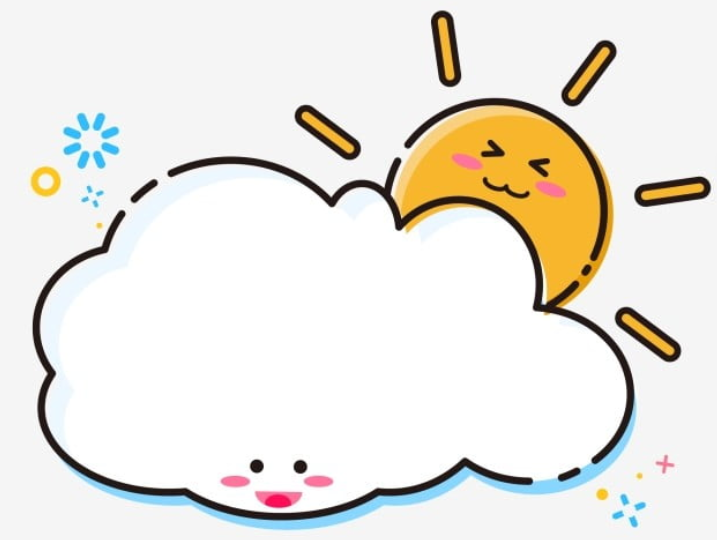 TIẾT 4
LUYỆN TẬP
1. Chọn dấu chấm, dấu chấm than cho mỗi câu dưới đây.
Đèn sáng quá
Ôi, thư viện rộng thật
Các bạn nhỏ rủ nhau đến thư viện
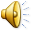 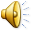 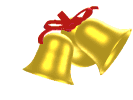 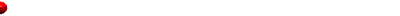 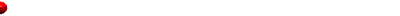 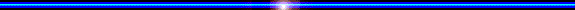 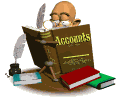 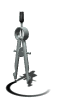 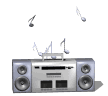 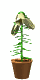 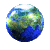 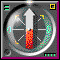 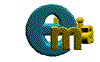 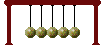 TRÒ CHƠI
ĐÚNG GHI Đ, SAI GHI S
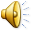 Câu 1
0
1
2
3
4
5
6
7
8
9
10
a, Đèn sáng quá
.
S
Câu 2
0
1
2
3
4
5
6
7
8
9
10
b, Ôi, thư viện rộng thật
!
Đ
Câu 3
0
1
2
3
4
5
6
7
8
9
10
c, Các bạn nhỏ rủ nhau đến thư viện
!
S
2. Có thể đặt dấu phẩy vào chỗ nào trong mỗi câu sau?
Sách báo tạp chí đều được sắp xếp gọn gàng trên giá.
Bạn Mai bạn Lan đều thích đọc sách khoa học.
Học sinh lớp 1 lớp 2 đến thư viện đọc sách vào chiều thứ Năm hằng tuần.
3. Đặt một câu có sử dụng dấu phẩy.